Департамент образования и науки Курганской области ГБУ «Центр помощи детям»
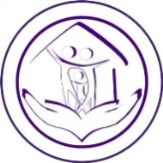 Особенности проведения ГИА
 для обучающихся с ОВЗ и (или) инвалидностью 
по образовательным программам основного общего и среднего общего образования
Фомина Л.И., 
заведующий ЦПМПК
Курганской области
Нормативно-правовые основы организации ГИА для обучающихся с ОВЗ и (или) инвалидностью
органы исполнительной власти
участники государственной итоговой аттестации
организуют проведение экзаменов в условиях, учитывающих состояние их здоровья, особенности психофизического развития*
обучающиеся с ограниченными возможностями здоровья 
дети-инвалиды 
инвалиды 
экстерны с ОВЗ
экстерны с ОВЗ и (или) инвалидностью
*п.44 приказа Министерства просвещения РФ от 7 ноября 2018 года № 189/1513 «Об утверждении Порядка проведения государственной итоговой аттестации по образовательным программам основного общего образования» 
*п. 53 приказа Министерства просвещения РФ от 7 ноября 2018 года № 190/1512 «Об утверждении Порядка проведения государственной итоговой аттестации по образовательным программам среднего общего образования»
Для участников ГИА с ограниченными возможностями здоровья, участников ГИА - детей-инвалидов и инвалидов ГИА по их желанию проводится только по обязательным учебным предметам (далее - участники ГИА, проходящие ГИА только по обязательным учебным предметам)
 п. 7 приказа Министерства просвещения РФ, Рособрнадзора от 07 ноября 2018 г. №189/1513 «Об утверждении Порядка проведения государственной итоговой аттестации по образовательным программам основного общего образования»

ГИА проводится по русскому языку и математике (далее - обязательные учебные предметы), а также по следующим учебным предметам: литература, физика, химия, биология, география, история, обществознание, иностранные языки (английский, немецкий, французский, испанский и китайский), информатика и информационно-коммуникационные технологии (ИКТ) (далее - учебные предметы по выбору), которые обучающиеся, экстерны (далее вместе - участники ГИА) сдают на добровольной основе по своему выбору для предоставления результатов ЕГЭ при приеме на обучение по программам бакалавриата и программам специалитета
п. 8 приказа Министерства просвещения РФ, Рособрнадзора от 07 ноября 2018 г. №190/1512 «Об утверждении Порядка проведения государственной итоговой аттестации по образовательным программам среднего общего образования»
Специальные условия проведения ГИА
Проведение ГИА в форме ГВЭ по всем учебным предметам в устной форме (по желанию)
беспрепятственный доступ участников ГИА в аудитории, туалетные и иные помещения, а также их пребывание в указанных помещениях, наличие пандусов, поручней, расширенных дверных проемов, лифтов. При отсутствии лифтов - расположение аудитории для экзаменов на первом этаже; наличие специальных кресел и других приспособлений
увеличение продолжительности экзамена по учебному предмету на 1,5 часа 
увеличение продолжительности итогового собеседования по русскому языку на 30 минут
увеличение продолжительности итогового сочинения (изложения) на 1,5 часа
организация питания и перерывов для проведения необходимых лечебных и профилактических мероприятий во время проведения экзаменов
Специальные условия проведения ГИА
6) присутствие ассистентов, оказывающих выпускникам с ОВЗ и (или) инвалидностью необходимую техническую помощь:
в передвижении по ППЭ, ориентации в аудитории и получении информации, не относящейся к содержанию и выполнению заданий экзамена
в использовании технических средств, необходимых для выполнения заданий
в ведении записей, чтении заданий, в фиксации положения тела, ручки в кисти, удержании КИМ в вертикальном положении (для выпускников с НОДА)
при выполнении письменной экзаменационной работы на компьютере (настройки на экране, изменение шрифта, расположение экзаменационного материала на экране компьютера с учетом особенностей зрения)
для вызова медицинского персонала (в случае необходимости)
для глухих и слабослышащих выпускников  при необходимости привлечение сурдопереводчика, в обязанности которого входит осуществление сурдоперевода на всех этапах экзамена в т.ч. при устном разъяснении процедурных особенностей его проведения, при необходимости уточнения задания с помощью сурдоперевода

Ассистент относится на ГИА к категории привлекаемых лиц, которые проходят соответствующую подготовку для проведения ГИА.
Специальные условия проведения ГИА
использование на ГИА необходимых для выполнения заданий технических средств
 оборудование аудитории для проведения экзамена звукоусиливающей аппаратурой как коллективного, так и индивидуального пользования (для слабослышащих выпускников)
оформление экзаменационных материалов рельефно-точечным шрифтом Брайля или в виде электронного документа, доступного с помощью компьютера; выполнение письменной экзаменационной работы рельефно-точечным шрифтом Брайля или на компьютере; обеспечение достаточным количеством специальных принадлежностей для оформления ответов на экзамене рельефно-точечным шрифтом Брайля, компьютером (для слепых участников ГИА)
копирование экзаменационных материалов в день проведения экзамена в аудитории в присутствии членов ГЭК в увеличенном размере; обеспечение аудиторий для проведения экзаменов увеличительными устройствами; индивидуальное равномерное освещение не менее 300 люкс (для слабовидящих участников ГИА)
выполнение письменной экзаменационной работы на компьютере (по желанию)
Основания для определения специальных условий при прохождении ГИА
выпускники с ОВЗ
экстерны с ОВЗ
заключение ПМПК
копия заключения ПМПК 
+
 копия свидетельства об инвалидности
дети-инвалиды с ОВЗ
инвалиды с ОВЗ
дети-инвалиды
инвалиды 
экстерны-инвалиды
копия свидетельства об инвалидности
Для создания специальных условий при проведении ГИА для выпускников с ОВЗ, экстернов с ОВЗ, экстернов с инвалидностью, детей-инвалидов с ОВЗ, инвалидов с ОВЗ необходимо наличие заключения ПМПК с перечислением специальных условий
Деятельность ПМПК регламентируют
региональные нормативные акты
федеральные нормативные акты
Положение о ПМПК 
(приказ Министерства образования и науки Российской Федерации от 20 сентября 2013 г. № 1082 «Об утверждении Положения о ПМПК»)
Порядок работы ПМПК, утвержденный локальным актом учредителя ПМПК – региональными органами исполнительной власти для ЦПМПК или органом местного самоуправления для ТПМПК
Обязанности родителей (законных представителей)
Родитель (законный представитель) предъявляет на ПМПК в соответствии с п. 15 Положения о ПМПК:
документ, удостоверяющий его личность или документы, подтверждающие его полномочия по представлению интересов ребенка
если выпускник с ОВЗ и (или) инвалидностью является совершеннолетним, он представляет в ПМПК копию паспорта и самостоятельно заполняет заявление на проведение комплексного обследования специалистами ПМПК и согласие на обработку персональных данных
родители выпускника с ОВЗ и (или) инвалидностью для проведения комплексного обследования заполняют заявление и согласие на обработку своих персональных данных и персональных данных выпускника
родитель, взаимодействующий с ПМПК в режиме удаленного доступа, все документы, необходимые для проведения комплексного обследования, представляют в день проведения обследования
Заключение ПМПК
По результатам комплексного обследования составляется заключение и протокол ПМПК.
Заключение ПМПК – документ, который содержит информацию о необходимости или отсутствии необходимости организации специальных условий при проведении ГИА, а также перечень условий при проведении ГИА в соответствии с индивидуальными особенностями выпускника.
Протокол ПМПК – документ, который содержит персональные данные выпускника, документы подтверждающие право ребенка на специальные условия при сдаче ГИА.
Заключение ПМПК
При выводе специалистов комиссии о наличии особенностей в физическом и (или) психическом развитии и поведении, затрудняющих прохождение ГИА на общих основаниях и подтвержденных медицинскими и педагогическими документами, выпускнику выдается заключение и протокол ПМПК о том, что он нуждается в создании специальных условий при проведении ГИА с учетом индивидуальных особенностей.

При отсутствии клинически значимых особенностей в физическом и психическом развитии и поведении, подтвержденными медицинскими документами (заключением ВК лечебно-профилактического учреждения, заключением профильного, ведущего врача (психиатра, сурдолога, офтальмолога, невролога, ортопеда или эндокринолога) и результатами психолого-педагогического обследования выпускнику, осваивающему образовательную программу основного общего или среднего общего образования, выдается заключение ПМПК о том, что он не нуждается в создании специальных условий при проведении ГИА.
Процедура комплексного обследования выпускника специалистами ПМПК
Анализ запроса родителей (законных представителей) или выпускника, если ему на момент обследования исполнилось 18 лет
Анализ медицинской и педагогической документации 
Психолого-педагогическое обследование
Заполнение специалистами ПМПК результатов психолого-педагогического обследования в протоколах специалистов
Формирование заключения ПМПК
Психолого-педагогическое обследование
1 этап
Социально-бытовая ориентировка
Представление о своем собственном здоровье
Сведения о трудностях в обучении 
Понимание перспективы после обучения
Представление о специальных условиях при сдаче ГИА

2 этап
Заполнение специалистами ПМПК сведений по результатам обследования по следующим позициям:
поведенческие и эмоциональные реакции подростка в ситуации обследования
особенности моторно-двигательной сферы
особенности развития сенсорной сферы
Отдельно отмечается:
особенности поведения родителей (законных представителей)
дополнительные сведения о ребенке, полученные из беседы с родителями (законными представителями)
Педагогическая документация
педагогическая характеристика (Письмо Департамента образования и науки Курганской области                       от 14 сентября 2020г. № исх. 08-03978/20)
предыдущие заключения ПМПК о создании обучающемуся специальных условий при получении образования, которые подтверждают факт принадлежности обучающегося к категории «Обучающийся с ОВЗ»
приказ(ы) образовательной организации о переводе обучающегося на обучение на дому
письменные работы обучающегося (тетради: рабочие или для контрольных работ за текущий учебный год)
Письменные работы
Анализ письменных работ обучающегося позволяет специалистам ПМПК:
оценить графо-моторные возможности обучающихся, отметить особенности почерка, ориентации на плоскости, рациональность размещения письменного текста на тетрадном листе
выявить условия, созданные при обучении выпускников с ОВЗ (слабовидение, НОДА, ТНР)
оценить состояние письменной речи, характер дисграфических и орфографических ошибок
предположить отклонения в эмоциональной сфере (обводки букв, очень сильный или слабый нажим, стирания, зачёркивание и т.п.)
Комплексное обследование выпускников, которым необходимо определение специальных условий при прохождении ГИА, проводятся ЦПМПК только в помещениях комиссии, так как на основании письма Министерства просвещения РФ от 31 мая 2019 г. № ТС-137/07 ЦПМПК в своей деятельности используют автоматизированную информационную систему ПМПК с 1 сентября 2019 г.
Итоговая аттестация обучающихся с легкой у/о (интеллектуальными нарушениями) (вариант 9.1)
ФГОС О УО
с 1 сентября 2016 г.
Срок обучения  9-13 лет
Базовые учебные планы 
до 1 сентября 2016 г.
Срок обучения 9-11 лет
Итоговая аттестация в форме 2-х испытаний (с 2024 г.)
Норма ФГОС О У/О о проведении итоговой аттестации не распространяется
Прохождение итоговой аттестации в целях получения свидетельства об обучении не требуется
Комплексная оценка предметных результатов усвоения обучающимися русского языка, чтения (литературного чтения), математики и основ социальной жизни
Оценка знаний и умений по выбранному профилю труда
Письмо Минобразования РФ от 14 марта 2001 г. N 29/1448-6 "О рекомендациях о порядке проведения экзаменов по трудовому обучению выпускников специальных (коррекционных) образовательных учреждений VIII вида" действует в части, не противоречащей Закону об образовании, т.е. не регламентирует обязательность проведения экзамена по трудовому обучению (Письмо Минпросвещения РФ от 3 июня 2021 № АК-491/07 «О проведении итоговой аттестации»)
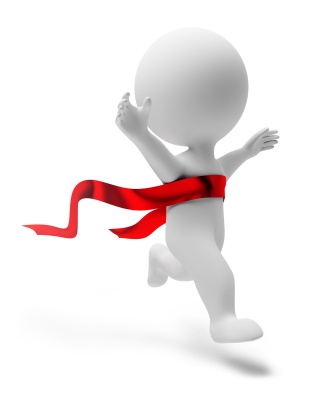 Свидетельство об обучении в соответствии с частью 13 статьи 60 Закона об образовании и приказом Минобразования РФ от 14 октября 2013 г. N 1145
Итоговая аттестация обучающихся с у/о (интеллектуальными нарушениями) (вариант 9.2)
обучающиеся с умеренной, тяжелой, глубокой умственной отсталостью, с тяжелыми и множественными нарушениями развития
предметом итоговой оценки является достижение обучающимися результатов освоения СИПР последнего года обучения и развитие их жизненной компетенции.
Документ по итогам обучения по СИПР – характеристика за последний год обучения:
что обучающийся знает и умеет на конец учебного периода
что из полученных знаний может применять на практике
адекватность и самостоятельность их применения
Свидетельство об обучении в соответствии 
с частью 13 статьи 60 Закона «Об образовании в РФ» и 
приказом Минобразования РФ от 14 октября 2013 г. N 1145
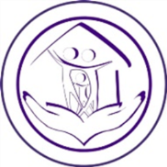 СПАСИБО
ЗА ВНИМАНИЕ
Адрес нашего сайта
www.centr45.ru